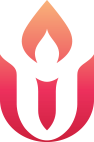 Sundays, August 12, 19, 26 12:00-1:30PM
240 Channing Way 
San Rafael
Unitarian Universalist Congregation of Marin
Permaculture gardening course
August
12
August
19
August
26
Class 1 will lay the groundwork of Permaculture philosophy. Students will make a ‘site-visit’ perform a ‘Client interview’ in order to design a garden plan.
Class 2 will build upon Permaculture background knowledge. Students will create an ‘Eco-Column’ & there will be a presentation of Permaculture garden design examples.
Class 3. Students will present their garden designs & ‘Eco-Columns’  individually or in groups, there will be a presentation & potluck.
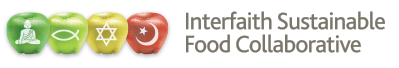 101 Morris St., Suite 212, Sebastopol, CA 95472
(707) 634-4672 | chelsea@interfaithfood.org | http://interfaithfood.org